SMARTageCARE
Toolkit for Caring and Empowering European Older Adults: Ecosystem, Handbook and Digital Platform in Digital Transition, e-Health and Citizenship
[Speaker Notes: Presentations: That´s a draft about what is going to be the project´s handbook. The visual identity is this one, if there are any suggestions, they can feel free to tell us. The handbook is a operacional summarization of what the project is. Bruno will introduce himself.]
Contents
Manifesto
Action Plan
Consortium
Project
Resume
Budget
Chronogram
Annexes
Governance
Impacts
Resume
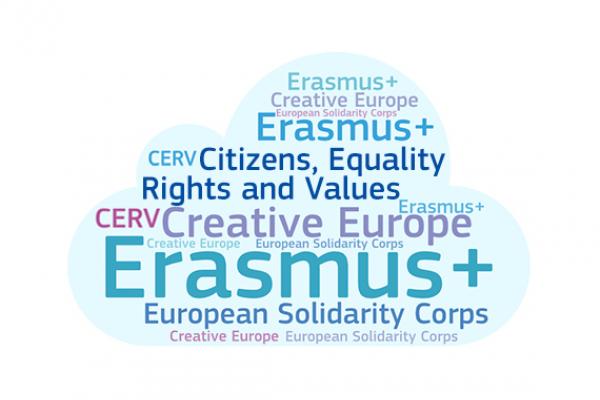 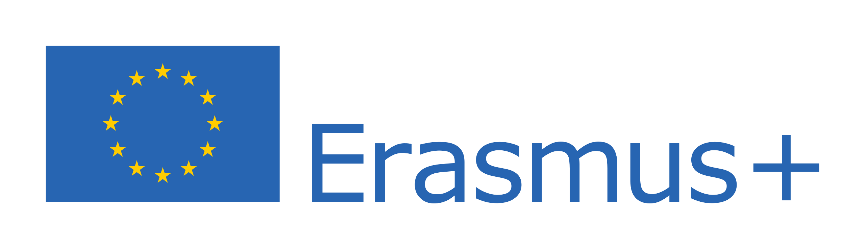 [Speaker Notes: Project´s technical informartions (Change the logotypes for the official ones). The handbook is going to be given soon and should be read till the kickoff meeting.]
Challenge
The world population is growing unevenly, with a tendency to slow down, but with projections that point to 8.5 billion people in 2030 – 1 billion more than in 2019 – and almost 11 billion in 2100. In Europe (EU-28), it is estimated that by 2050 there will be 150 million older adults (+50 million compared to 2019), of which 60% will be between 75 and 84 years of age, and that the average age in Europe will exceed 45 to 50 years old. Additionally, of the 10 countries evaluated by the United Nations with the highest dependency ratio for older adults, in 2018 and 2050, seven belong to the European Union.
[Speaker Notes: Project manifest – the chellenge -» society is getting old.]
Concept
The Project is addressing the SMART AGEING concept in terms of developing skills in Health&Care, Digital Inclusion, Citizenship, and Lifelong
Promoting the digitization and integration of Health and Care, in terms of older adults empowered to manage their own lives and health and care, intensification of interactions between the person, health and care, more interactions mediated by technological and digital solutions, and humanization of technological and digital innovation.

Promoting sustainable and inclusive ageing in terms of design solutions that guarantee conditions so that the older adult has the freedom to live, autonomous and independent, one's own identity, culture, group or partner, sexuality, ideology, religion, but also to guarantee the sustainability of the world for future generations.

Promoting education for ageing and lifelong, with special focus on technological and digital education, healthy and active lifestyles, European citizenship in family, work, retirement, social participation, rights and legislation, violence, and neglect, and retraining of skills, entrepreneurship, and professional careers.
Digital Inclusion
Ensure the humanization of technological and digital innovation
Citizenship
Guarantee an inclusive ageing in terms conditions to live meaningfully
Health&Care
Empower to manage their own lives and health and care
Lifelong
Promote a lifelong education for ageing and for old ages
[Speaker Notes: IKIGAI – How to get old? It is a meaningfull process and it happens all life over. 
SMART-AGEING – It is a critic directioned for the forever young societies. 

The project – developing competencies in the fields of digital inclusion, health, citizenship and lifelong learning.]
Manifesto
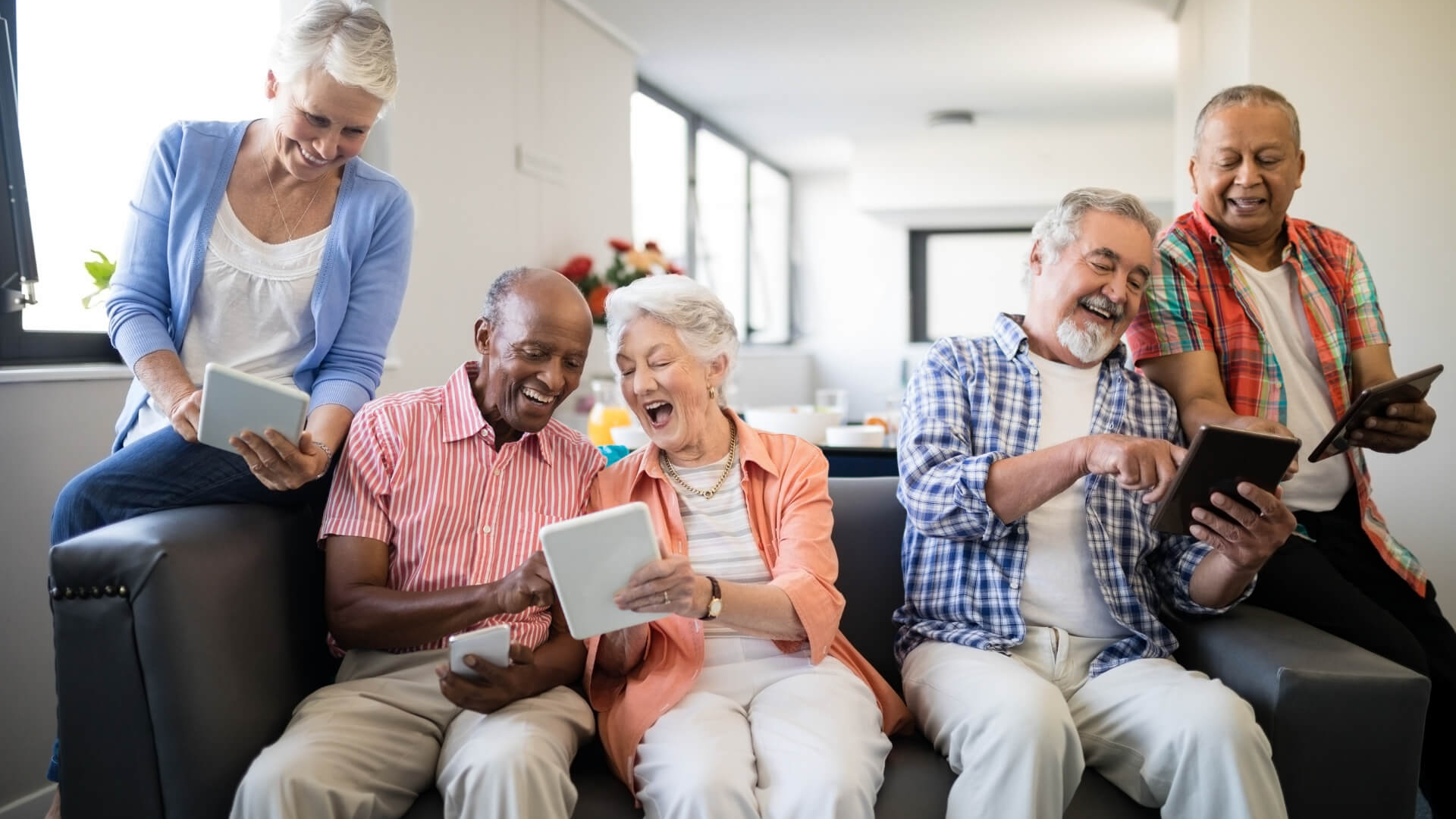 Building the SMART AGEING as a next paradigm of healthy and active ageing in Europe
To allow a new generation of older adults with a long life, full cognitive and intellectual capacities, full integration into social and economic life, high quality of physical and mental health, greater participation in cultural and community identity and, also, a comprehensive and critical knowledge of ageing, focusing on the memory, mentality, daily life, lifestyle and sensitivity.
[Speaker Notes: Minifest – is what we believe it should be the European approach for ageing.]
SMARTageCARE
Toolkit for Caring and Empowering European Older Adults: Ecosystem, Handbook and Digital Platform in Digital Transition, e-Health and Citizenship
Project - Presentation
Addressing digital transformation through development of digital readiness, resilience and capacity
The project SMARTageCARE aims to build the pillars of a new paradigm of healthy and active ageing in Europe through three key actions:

Building the SMARTageCARE Ecosystem composed of an Ambassadors’ Network, a Training Program, an Advisory Board, and a Strategic Plan.
The Ambassadors’ Network is made up of 90 older adults from the consortium countries (1). These ambassadors will support the project’s team to develop all activities through a participatory and human-centred design methodology, but they will also be responsible for promoting the project in their local communities.
The Training Program is an online training program to ability the ambassadors in the project’s themes (SMARTageCARE Ecosystem; Healthy and Active Ageing; Digital Transition; and Citizenship for Aged Population), and provide them with materials and knowledge to scale-up that training with other older adults from their community.
The Advisory Board is made up of 27 organizations and 54 personalities from the consortium countries recognized for their work in the care and education of older people (e.g., Senior Universities). This advisory board will support the project’s team to develop the Sustainability and Scaling-up strategy of the SMARTageCARE Ecosystem.
The Strategic Plan is a document (physical/digital) that develops the strategy of the future for the ecosystem (framework, vision, mission, goals, action plan, resources), but also a European awareness campaign to disseminate the plan to the key stakeholders. 

Building the SMARTageCARE Toolkit composed of an Educational Handbook/Box and a Digital Platform.
The Educational Handbook/Box is a range of educative tools for older adults to cultivate new skills related to Health&Care, Digital Transition, and Citizenship (e.g., book, notebook, games). These tools will be designed using the IKIGAI values/approach to add them the “sense of life”, “motivation for living”, and “sense of belonging”.
The Digital Platform is a technical infrastructure which makes the educational handbook/box digital, gamified and interactive. The digital platform will be accessed by the project website (as a private area) through an initial registration, and it will be provided with digital tools to empower the experience of the educational handbook/box.

Implementing the SMARTageCARE Pilot Campaign composed of a Study of Usability, Study of Impact, and Recommendations.
The Study of Usability aims to assess the efficiency, effectiveness, and satisfaction of both the Educational Handbook/Box as the Digital Platform by future users (i.e., older adults). This study will provide recommendations for change that must be implemented before the study of impact, and it will be developed in one pilot site (Coordinator).
The Study of Impact aims to assess the role of the Educational Handbook/Box and the Digital Platform to re-skill the older population’s competencies in Health&Care, Digital Transition, and Citizenship, using mainly a qualitative methodology supported by quantitative methods.
The Recommendations is a document (physical/digital) included in the SMARTageCARE Toolkit that integrates a list of validated instructions and advices related to the usability and ethics/GRDP of the toolkit, and its transferability to the community.

Belgium, Cyprus, Germany, Italy, Latvia, Poland, Portugal, and Slovenia.
[Speaker Notes: The project – This is our project in 9 actions. 

Addressing digital transformation through development of digital readiness, resilience and capacity - horizontal priority
 
3 big packages:  SMARTageCARE Ecosystem (ambassadors and consulting board- top of mind organizations/researcher/entities in the ageing field), Ikigai Toolkit (developing a digital and physical product that involves promoting IKIGAI and Pilot Campaign (Studies to evaluating the developed product results). It should work printed.]
Project - Goals
The SmartAgeCare Project aims to be a contribute to the European Union becomes a world reference in terms of digital economy and society for the older population
Ecosystem
Developing liaisons between stakeholders and promote inter-sectional and intergenerational relationships.
Training
Training older adults to become more prepared and resilient facing the challenges from a Digital Europe.
Pushing the technology at the service of older citizens (increasing digital skills, protecting against cyber-threats, and promoting digital innovation in health, mobility and environment) and of an open, democratic and sustainable society (fighting online disinformation and promoting diverse and reliable content in the media).

Promoting digital transition by creating, supporting and promoting innovative initiatives and solutions for the change in adult education, as it contributes to empowering adults and the elderly in terms of quality of life related to the rational use of medicines and autonomy (lifestyle and leisure, access to information, health care and education).
Toolkit
Building a IKIGAI training program for older adults and caregivers digital, interactive, and meaningful.
20%
40%
60%
European Pilot
Studying the usability and impact of the toolkit by a European pilot campaign in real-life contexts.
80%
100%
Scaling-up
Disseminating a sustainable strategy and action plan into decision-makers and advocacy organizations.
Action Plan - Work Packages
The SMARTageCARE action plan was designed based in previous experience and research background
The Project’s action plan implies that all partners participate in the development of all work packages and in the involvement of the local communities, networks and advocacy groups. Based on the Learning-by-doing approach, all partners will be trained with skills in the specific areas of the Project and also soft skills to improve the capacity and motivation to participate actively during the project implementation and after the funded period.
WP4
SMARTageCARE Pilot Campaign

This WP aims to implement a large-scale, pan-European pilot study to observe, experiment, evaluate and validate the usability and impact of the SMARTageCARE Toolkit.
WP2
SMARTageCARE Ecosystem

This WP aims to develop an Ecosystem composed of an Ambassadors’ Network, an Advisory Board, a Strategic Plan, and an Awareness Campaign.
WP5
Communication and Scaling-up

This WP aims to promote the project’s results and activities on a large scale, through an attractive visual identify and dissemination events and tools and support the scaling-up strategy through a European awareness campaign.
WP1
Project Management

This WP aims to coordinate, monitor and assess the project progress, quality and achievement, and guarantee quality standards for work packages, and the consortium satisfaction.
WP3
SMARTageCARE Toolkit

This WP aims to build an educational toolkit composed of a Handbook, Game Box and a Digital Platform, to improve skills in Health&Care, Digital, and Citizenship using an IKIGAI approach for ageing.
Consortium
CONNECT Latvija (CONNECT)
CONNECT is a non-profit membership association to develop new and innovative companies, business ideas, and real-life entrepreneurship.
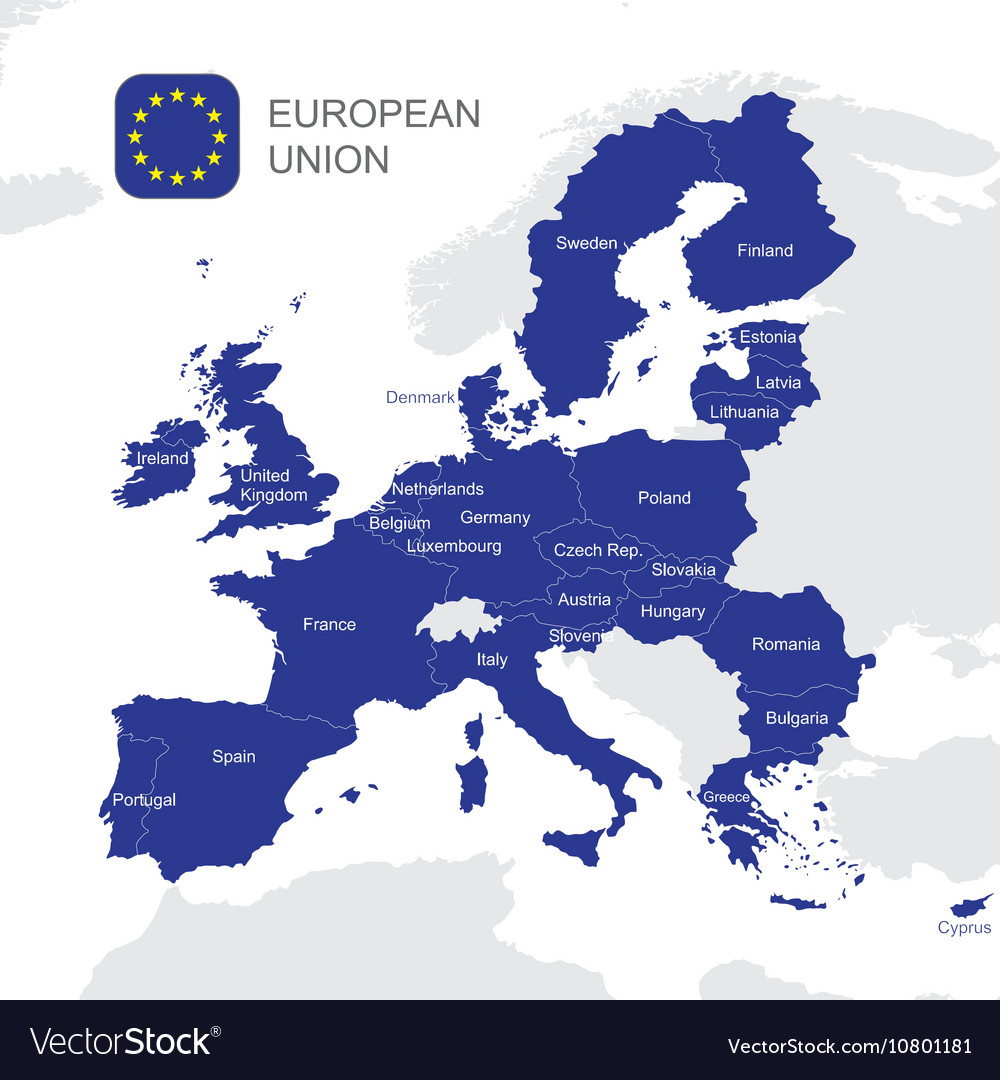 HIPOKAMP - Centre for Intergenerational Integration (HIPOKAMP)
HIPOKAM is a non-profit association that supports senior clubs and other non-formal senior groups, cooperating with nursing homes and daily.
Adult Education Center Schrobenhausen (VHS)
VHS is a non-profit organization that provides a typical German community college for people aged 65 years or more offering a wide range of educational programmes and activities.
ALL DIGITAL AISBL (ALL DIGITAL)
ALL DIGITAL is a pan-European association working to enhance digital skills across Europe and support Europeans with insufficient digital skills.
Education Centre Geoss Ltd. (GEOSS)
GEOSS is the successor of the People's University that offers educational programmes for adults (elementary, secondary, tertiary education) and non-formal education programmes.
Centro Provinciale Istruzione Adulti (CPIA)
This is a public school funded and managed by the Ministry of Education for people over 16 years old, with elementary, middle, and secondary education, and non-formal education.
University of Porto (UPORTO)
The University of Porto is an institution for Higher Education and Scientific Research in Porto – Portugal, that combines education, market needs, science, and innovation.
ForHumanz (4HUMANZ)
ForHumanz is a consultancy and research company in the areas of Health&Well-being, education and innovation with a particular focus on the context and processes associated with human aging.
IMS Research & Development Center (IMS)
IMS is a non-profit organization that designs and implements new methods and mechanisms for transferring knowledge and technology.
Consortium - Contacts
Action Plan - Actions
WP1
Project Management
Action 1.1. Management Platform
Action 1.2. Monitoring Meetings
Action 1.3. Evaluation Reporting
WP2
SMARTageCARE Ecosystem
Action 2.1. Launching the Ambassadors’ Network
Action 2.2. Launching the Advisory Board
Action 2.3. Defining the Strategy of Scale-up
WP3
SMARTageCARE Toolkit
Action 3.1. Defining the IKIGAI for SMARTageCARE
Action 3.2. Designing the IKIGAI Training Program
Action 3.3. Building the IKIGAI Digital Platform
WP4
SMARTageCARE Pilot Campaign
Action 4.1. Study of Usability
Action 4.2. Study of Impact
Action 4.3. Recommendations
WP5
Communication and Scaling-up
Action 5.1. Planning and Identity
Action 5.2. Online Communication
Action 5.3. Awareness Campaign
Action Plan - Activities
WP1
WP2
WP3
WP4
WP5
Impacts
Building the SMART AGEING as a next paradigm of healthy and active ageing in Europe
A new model arising from technological and digital innovation, has entered the world of human ageing, gaining space from the dominant models, and pointing to the reconstruction of ageing in terms of social solidarity relationships between generations, structures, identities and cultures of ageing. the Project is addressing the SMART AGEING in terms of developing skills in digital transition, digital health care and European citizenship.
Ambassadors’
Network

Pan-European Network.

90 Older Adults directly engaged in the Project (10 per partner).

450 Older Adults invited to be members (5 per ambassador).

1 Kick-off meeting (face-to-face and broadcast).

1 Training Program for Ambassadors (eBook in a PEN-DRIVE and 2 local sessions face-to-face).

Participation in the Pan-European Pilot.
Advisory
Board

Pan-European Advisory Board.

27 Organizations engaged (3 per partner).

54 Personalities engaged (6 per partner).

1 Kick-off meeting (face-to-face and broadcast).

6 Thematic Meetings (face-to-face and broadcast).

Engagement in 50% of the project’s activities.
Advocacy
Networking

Pan-European Networking.

45 European Networks disseminate the project (5 per partner).

Participation in other funded projects (HEurope, AAL Program).

Integration in the platform Decade of Healthy Ageing (WHO).
Educational
Toolkit

Toolkit composed by a Handbook, Digital Platform, and Game box.

Three skills developed: Health, Digital, Citizenship.

IKIGAI approach for meaningful ageing.

Participatory design and co-creation workshops.

45 Physical kits produced (5 per partner)

180 Digital kits (PEN-DRIVE) produced (20 per partner).
Pan-European
Pilot

Scientific protocol for a usability study (optionally approved by national ethics committee).

Scientific protocol for a impact study (optionally approved by national ethics committee).

Validation the IKIGAI impacts for ageing.

Experimental and mixed-methods methodology with 90 participants.

Recommendations of usability and ethics.
Sustainable
Scaling-up

Publishing the Strategic Plan for a Sustainable SMARTageCARE Ecosystem.

Roadmap
Impacts - Deliverables
The impacts will be evidenced by a continue reporting activity
The deliverables will be an extensive report of the project’s outcomes, that should be composed by texts, images, graphics, data collected and use, resources, budget, time spent, partners engaged, and other information that can describe extensity the product, service and/or activities implemented. During the project, the consortium, led by the coordinator, will provide to the Agencies and European Commission, 28 deliverables that will de available on the Website of the project.
Chronogram - Gantt
WP1
WP2
WP3
WP4
WP5
The SMARTageCARE
Project
Is about innovative initiatives and solutions to empower older adults in Europe in terms of sense of live shaped in their quality of life, healthcare, selfcare, lifestyle, and daily life.